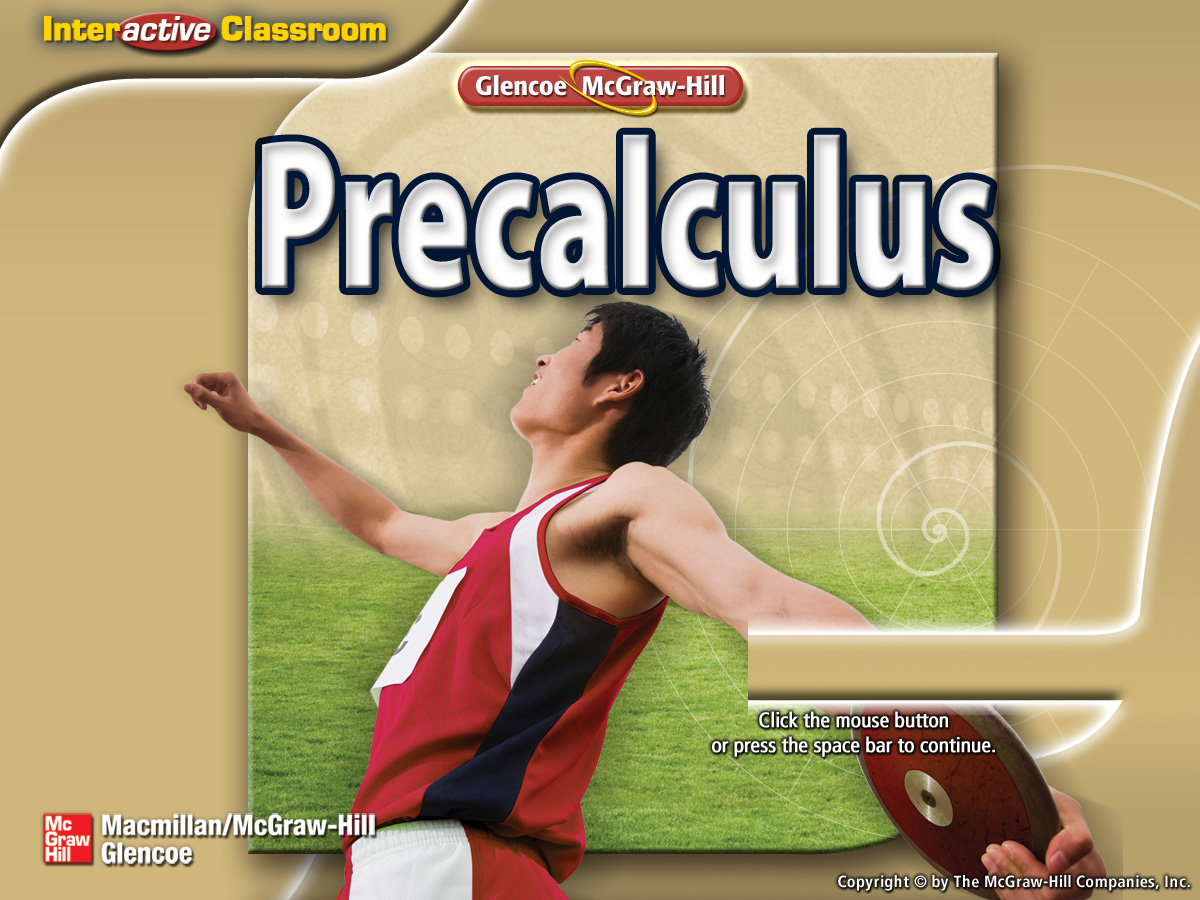 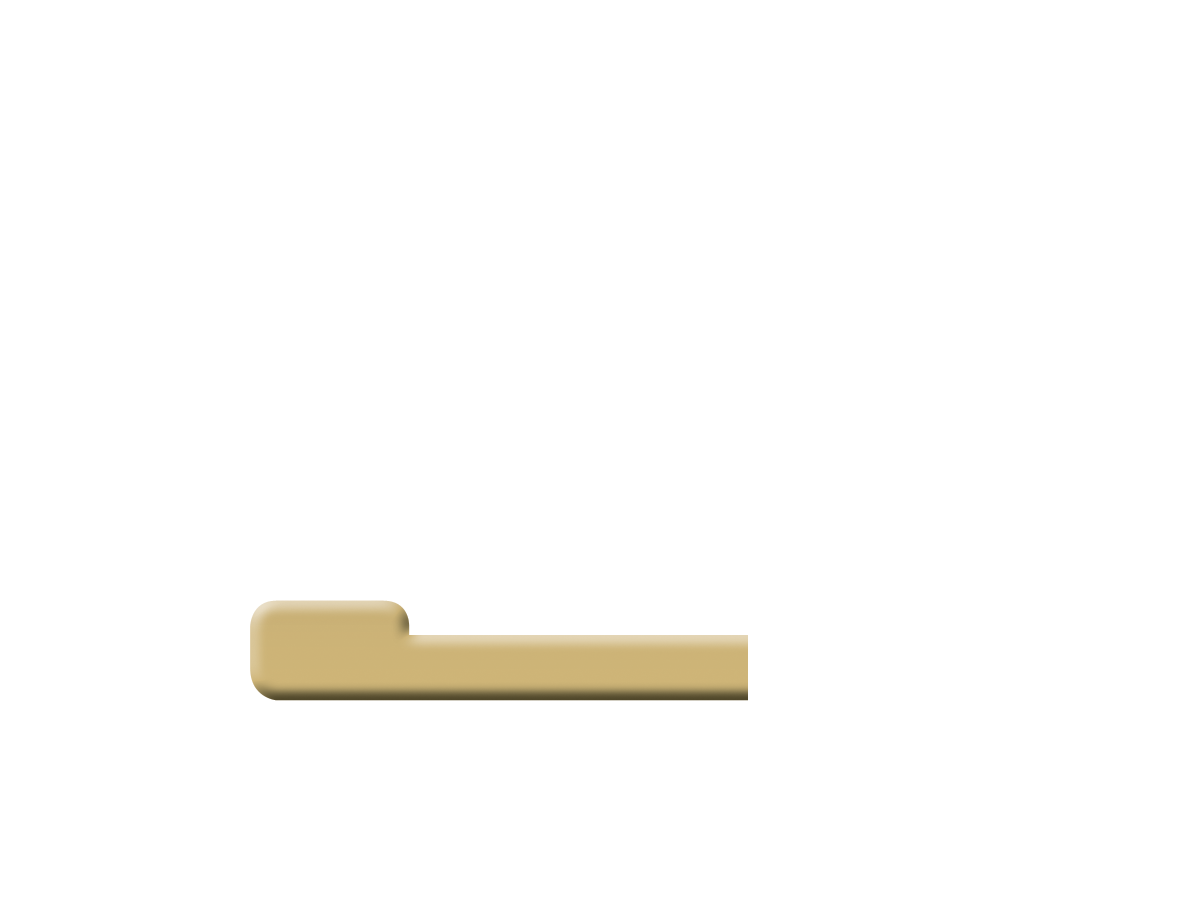 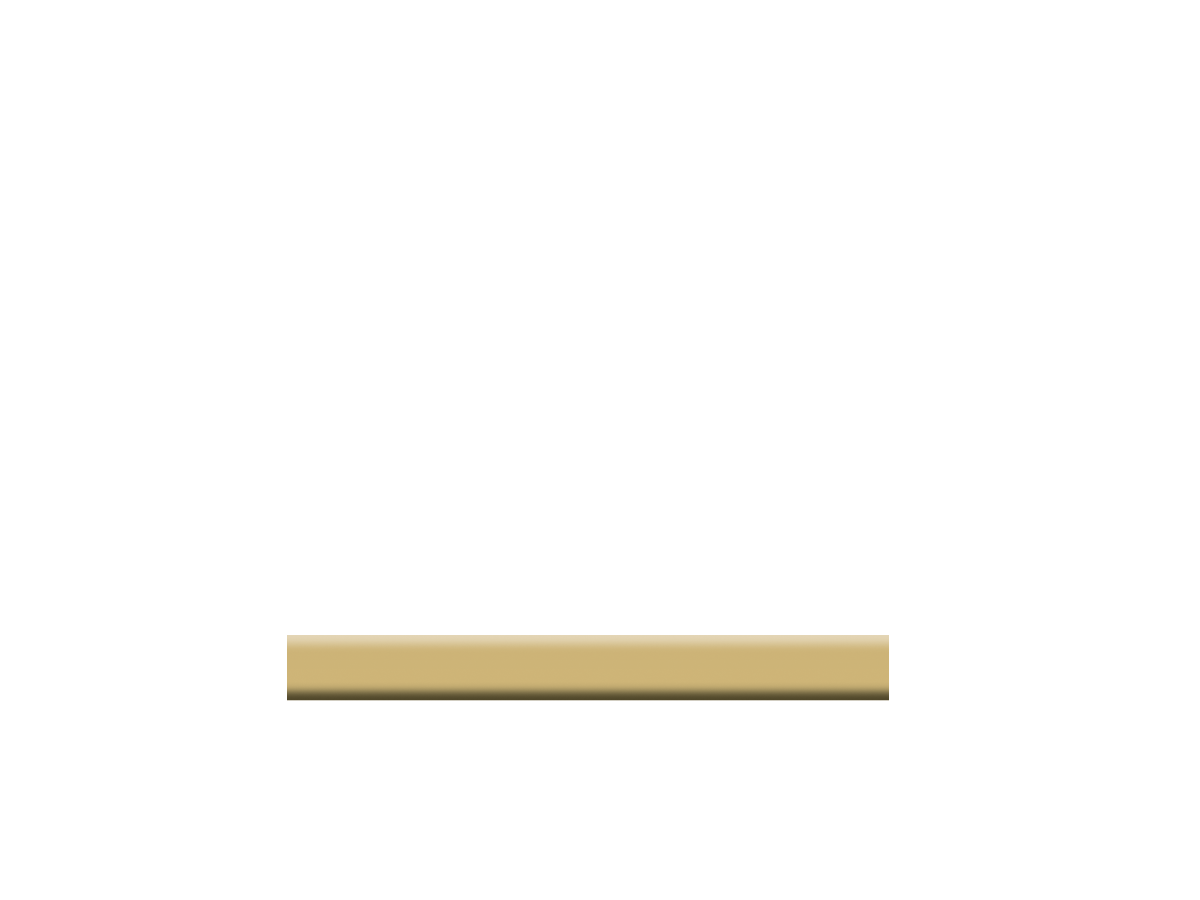 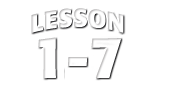 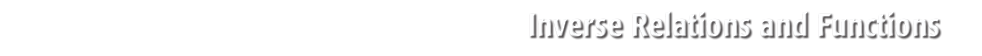 Splash Screen
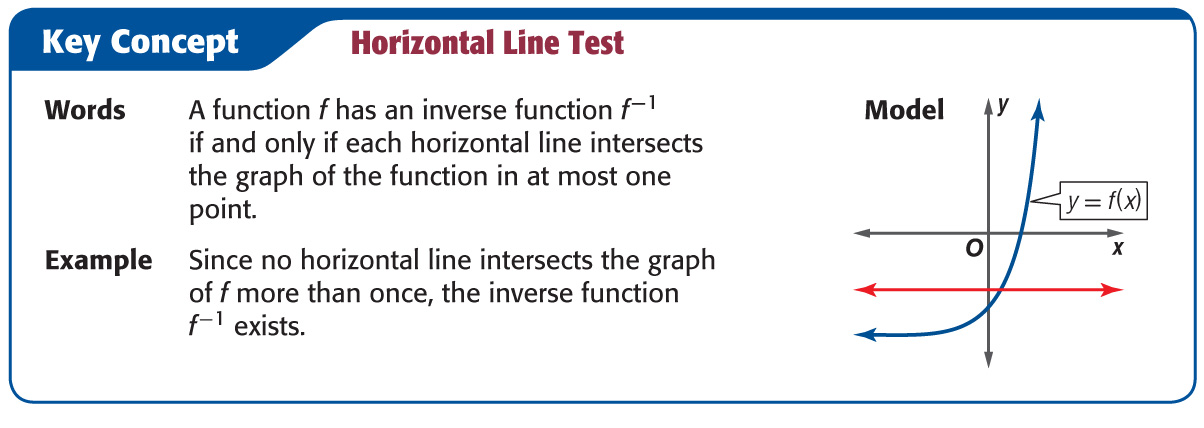 Key Concept 1
Apply the Horizontal Line Test
A. Graph the function f (x) = 4x 2 + 4x + 1 using a graphing calculator, and apply the horizontal line test to determine whether its inverse function exists. Write yes or no.
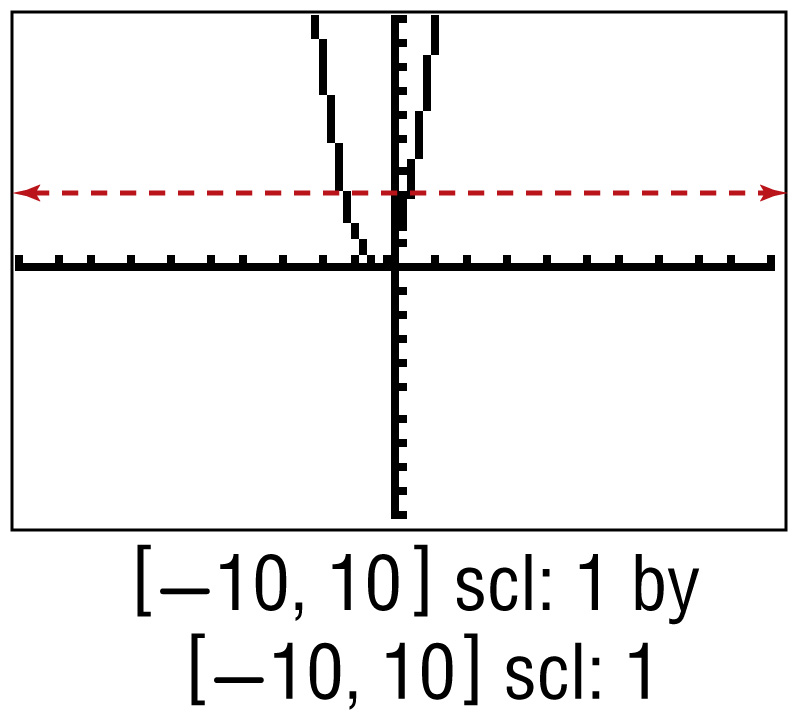 The graph of f (x) = 4x 2 + 4x + 1 shows that it is possible to find a horizontal line that intersects the graph of f (x) more than once. Therefore, you can conclude that f –1 does not exist.
Answer: 	no
Example 1
Apply the Horizontal Line Test
B. Graph the function f (x) = x 5 + x 3 – 1 using a graphing calculator, and apply the horizontal line test to determine whether its inverse function exists. Write yes or no.
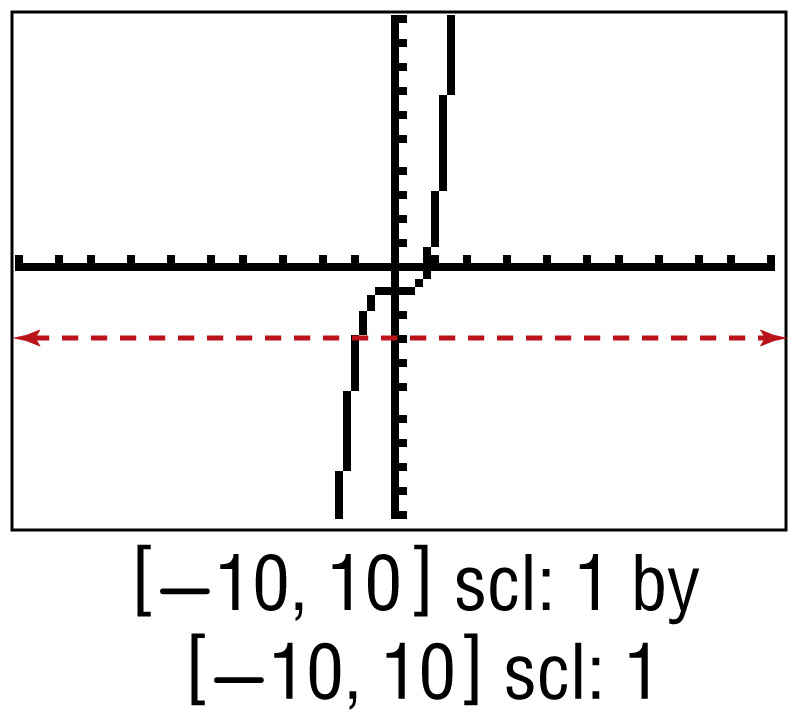 The graph of f (x) = x 5 + x 3 – 1 shows that it is not possible to find a horizontal line that intersects the graph of f (x) more than one point. Therefore, you can conclude that f –1 exists.
Answer: 	yes
Example 1
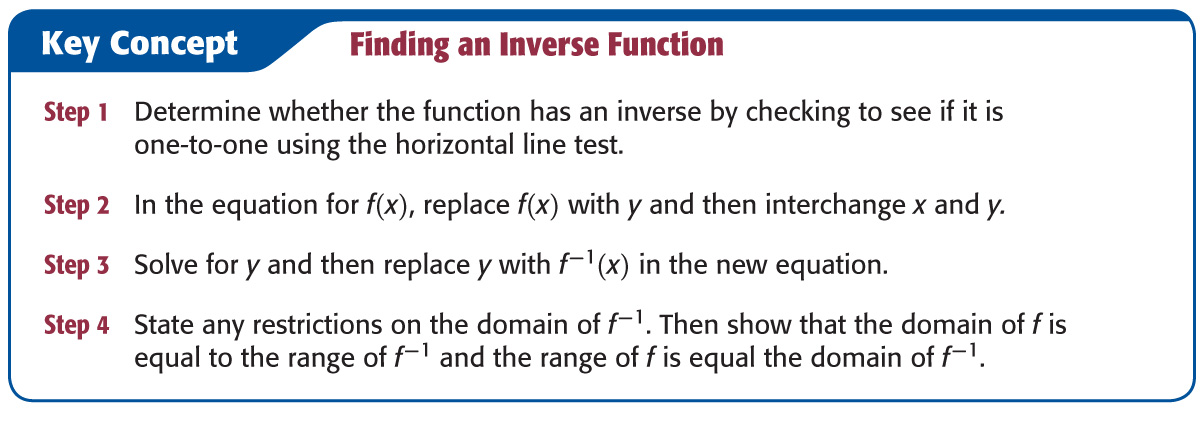 Key Concept 2
A. Determine whether f has an inverse function for
                    . If it does, find the inverse function and state any restrictions on its domain.
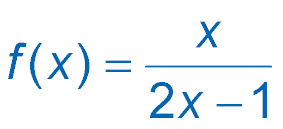 The graph of f passes the horizontal line test. Therefore, f is a one-one function and has an inverse function. From the graph, you can see that f has domain 
                              and range                             . Now find f  –1.
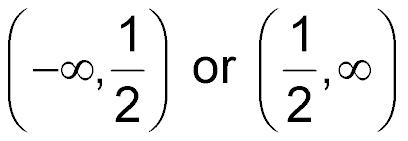 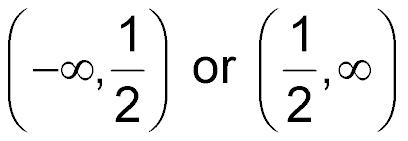 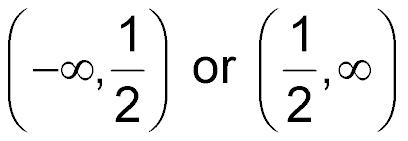 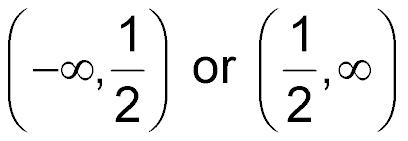 

Find Inverse Functions Algebraically
Example 2
Find Inverse Functions Algebraically
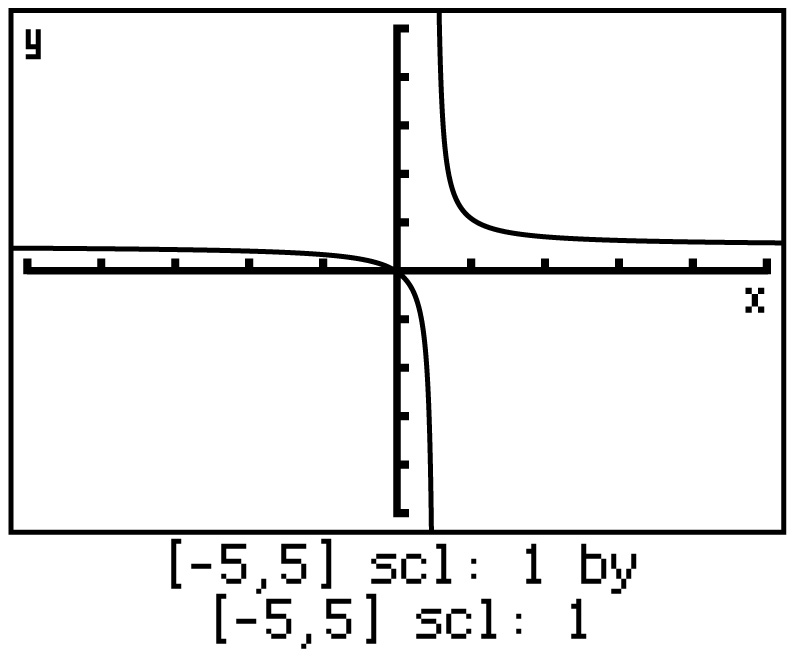 Example 2
Find Inverse Functions Algebraically
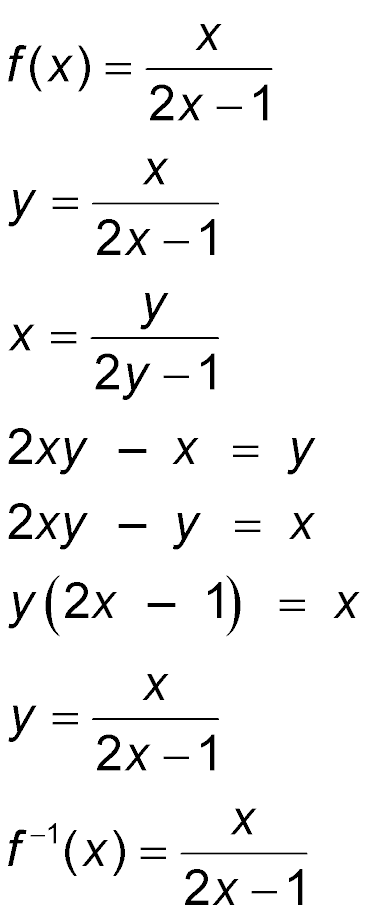 Original function
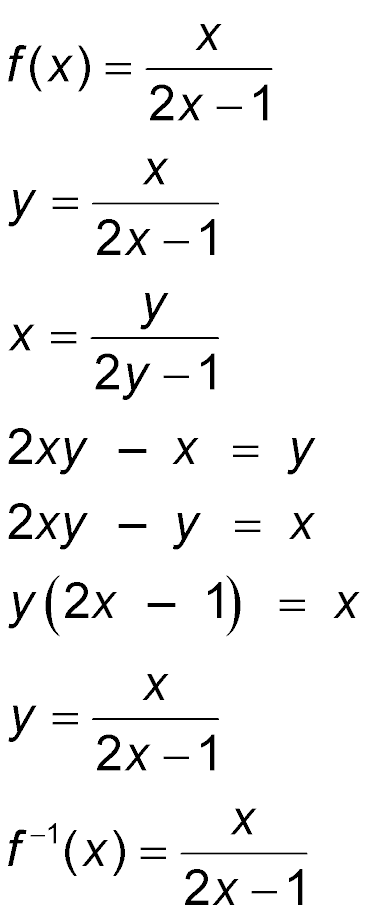 Replace f(x) with y.
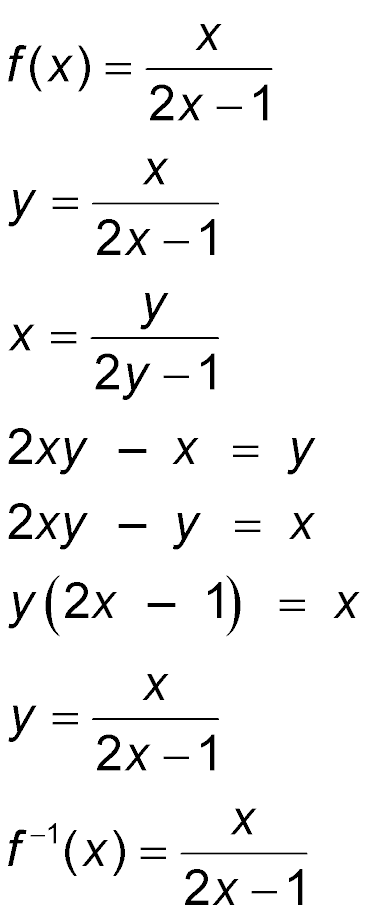 Interchange x and y.
2xy – x	= y	Multiply each side by 2y – 1. Then apply the Distributive Property.
2xy – y	= x	Isolate the y-terms.
y(2x –1) = x	Factor.
Example 2
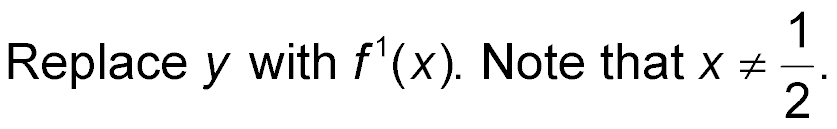 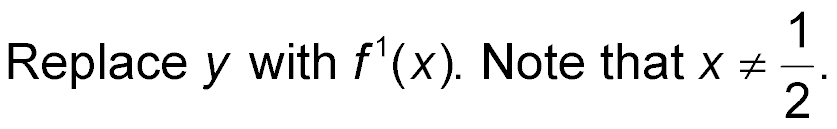 Find Inverse Functions Algebraically
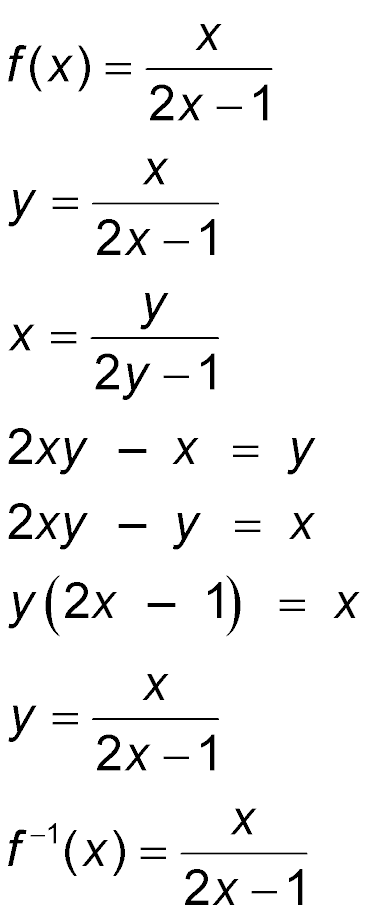 Divide.
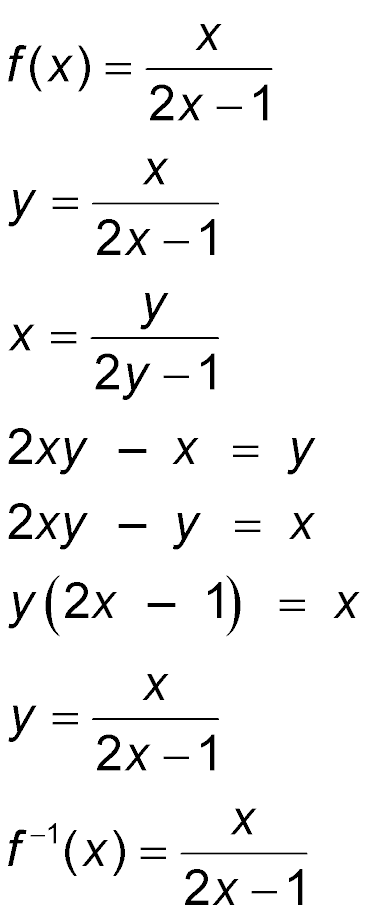 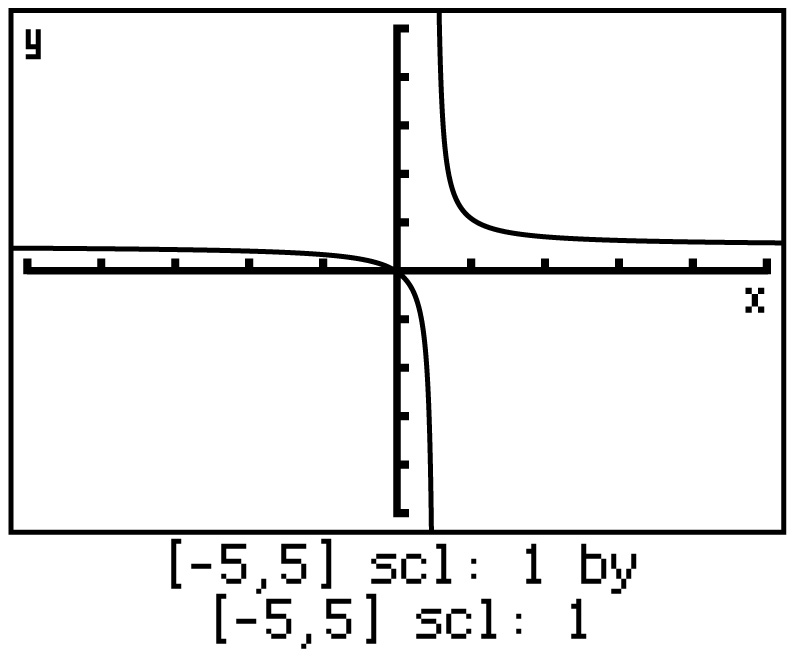 Example 2
From the graph, you can see that f  –1 has domain                             and range                             . The domain and range of f is equal to the range and domain of f –1, respectively. Therefore, it is not necessary to restrict the domain of f –1.
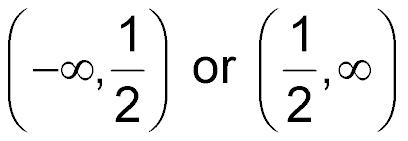 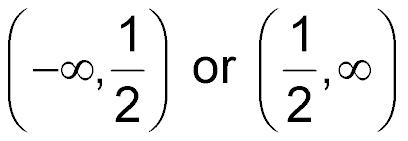 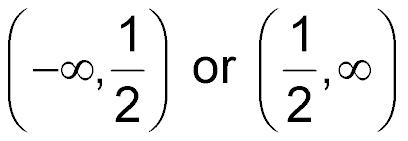 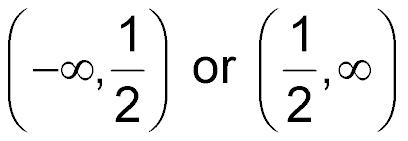 

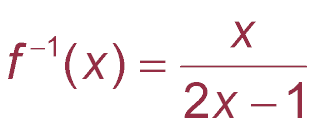 Answer: 	f –1 exists;
Find Inverse Functions Algebraically
Example 2
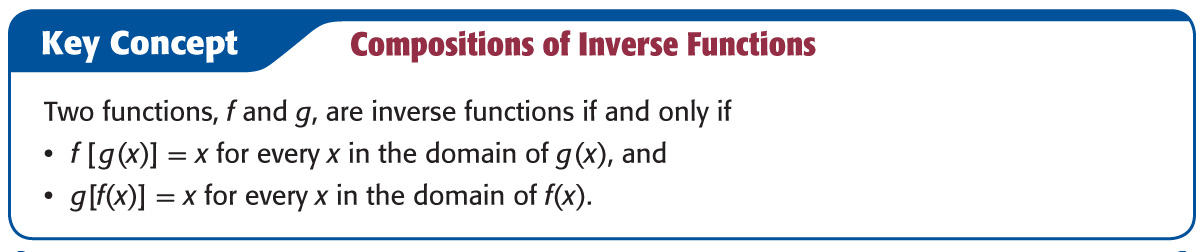 Key Concept 3
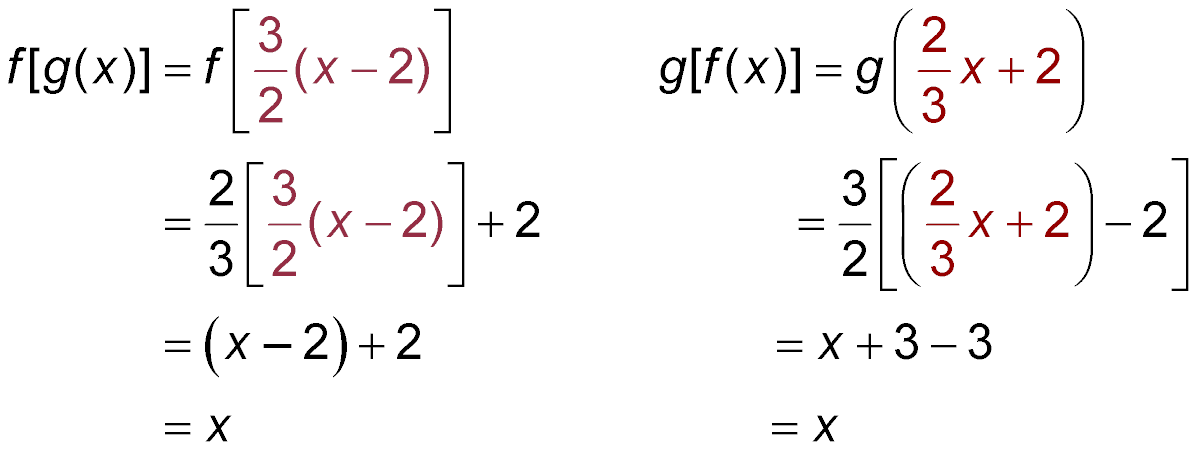 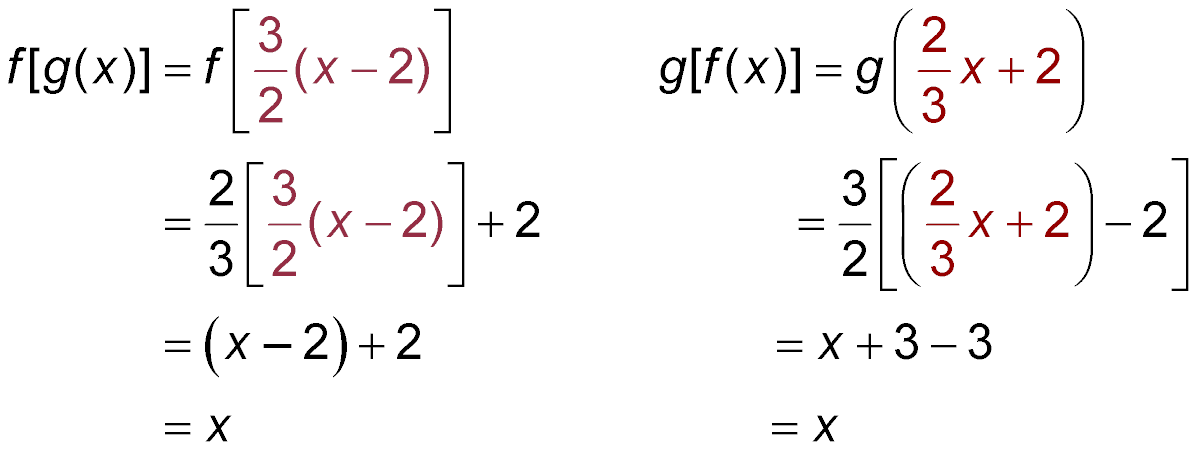 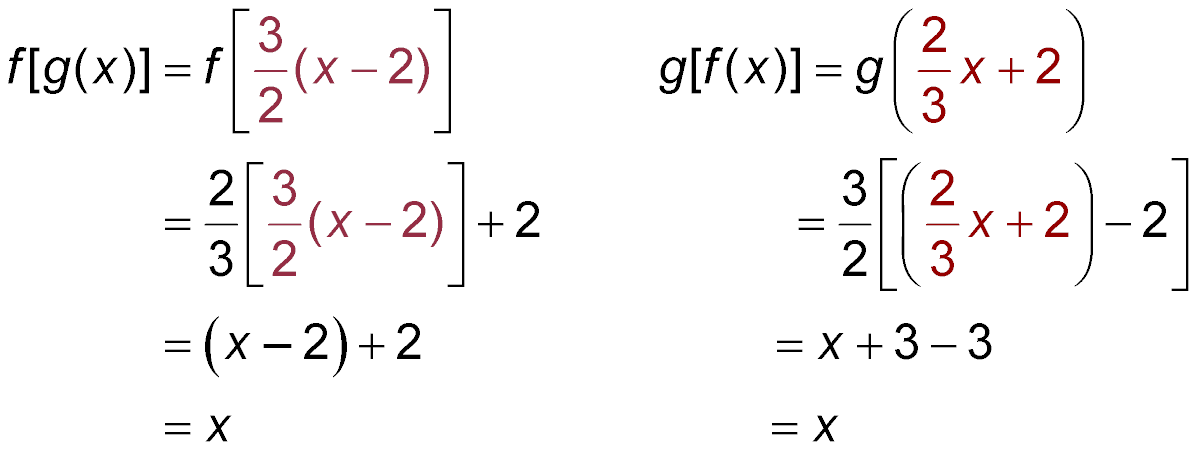 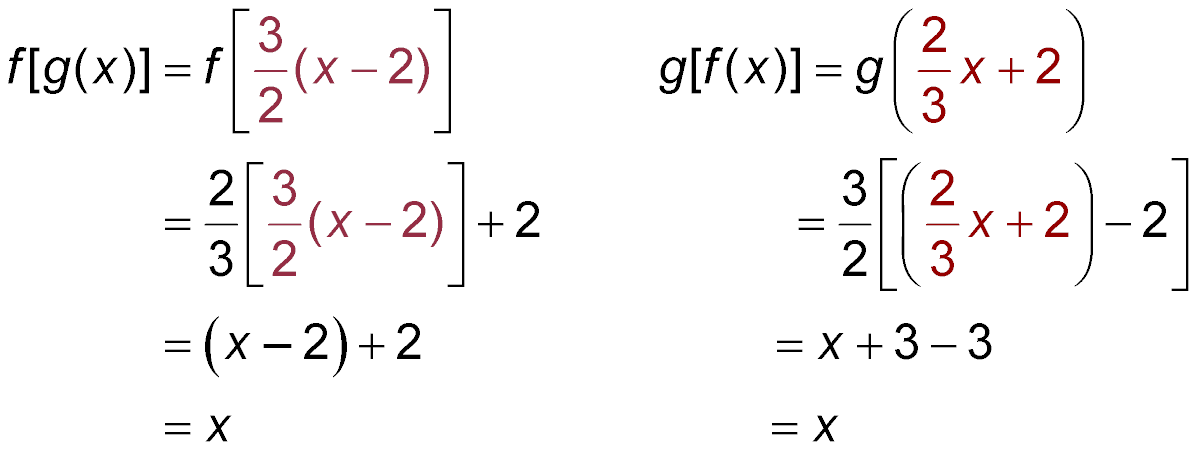 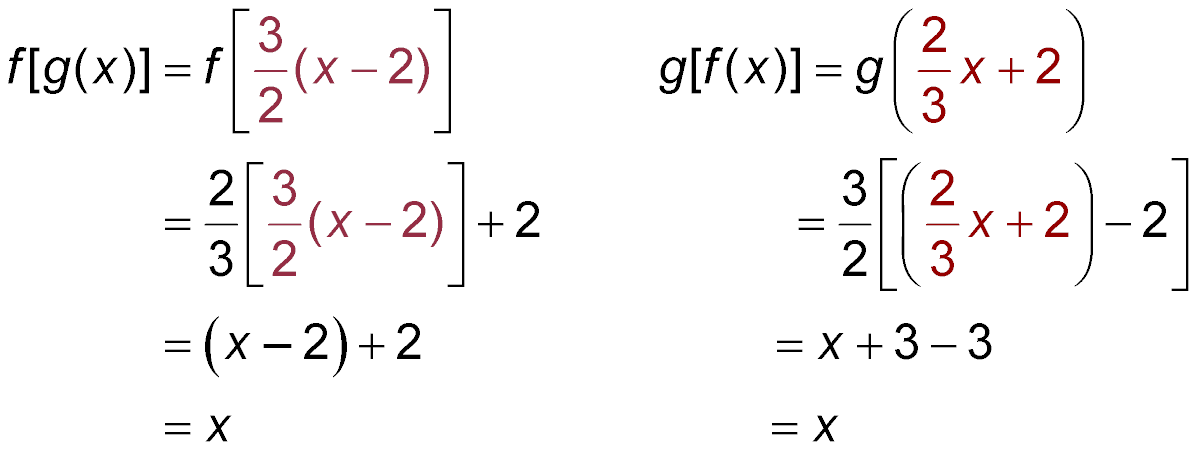 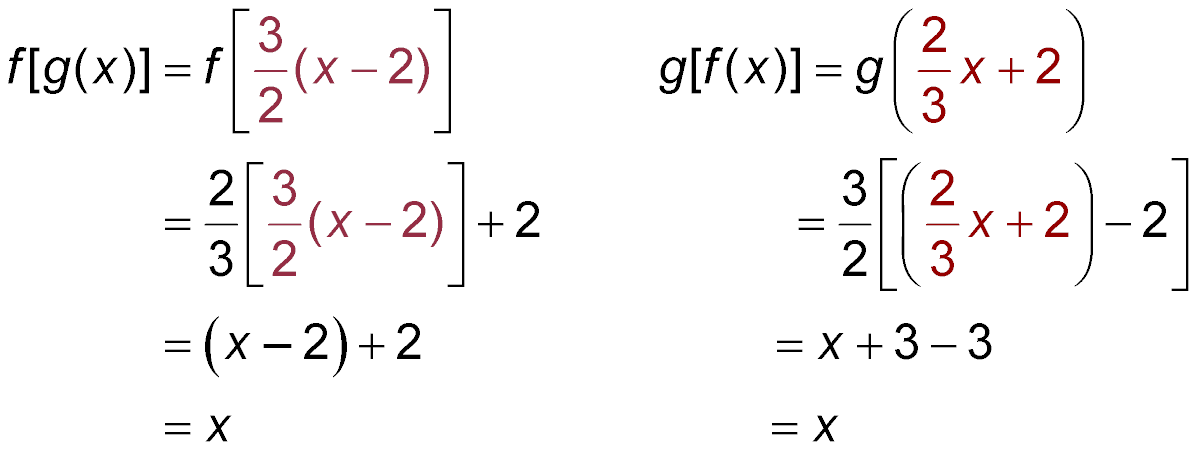 Verify Inverse Functions
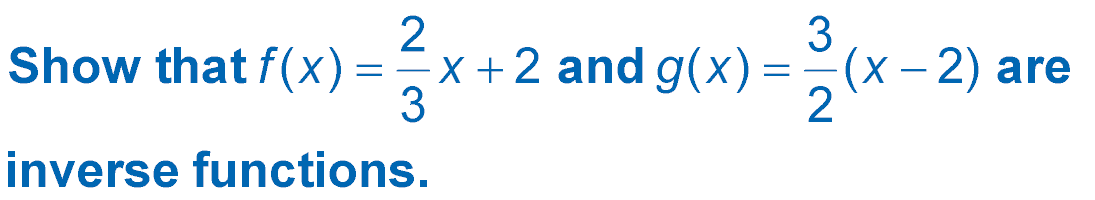 Show that f [g (x)] = x and g [f (x)] = x.
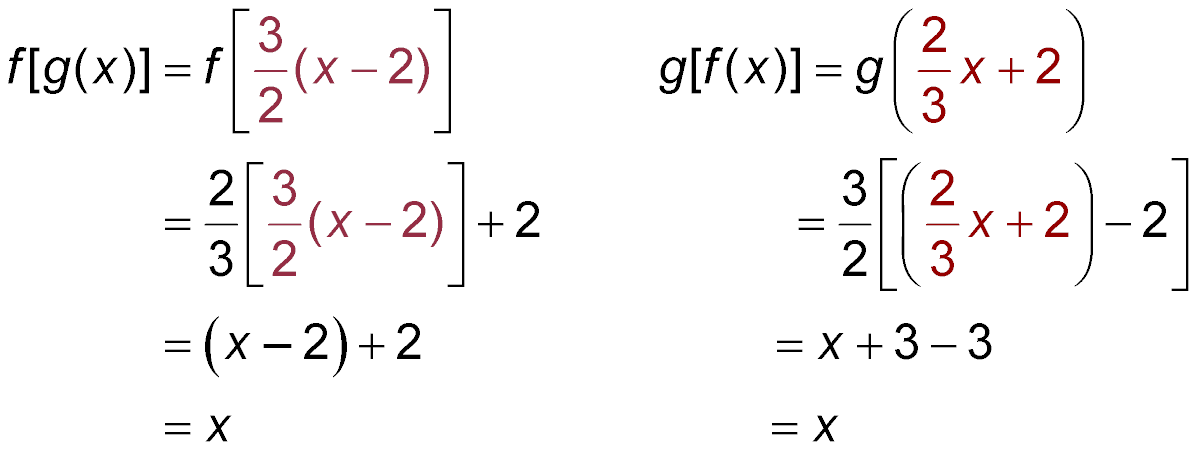 Example 3
Verify Inverse Functions
Page 70 # 36a
f (x) = x - 6        and      g(x) = 2x + 6.
x + 2
1 - x
Show that f [g (x)] = x and g [f (x)] = x.
f[g(x)] = 2x + 6  - 6
=    2x + 6  - 6 + 6x
1 - x
1 - x
Mult. for common denominator
2x + 6  + 2 – 2x
2x + 6  + 2
1 - x
1 - x
Mult. for common denominator
Simplify and mult. By reciprical
1 - x
=    8x
(     )
=    8x
=    x
(     )
8
1 - x
8
Example 3